Small Business Programs
Alaska Native Procurement and Technical Assistance Center (NPTAC)

David Matekovich, Program Manager

Troy Ryder, NPTAC Counselor
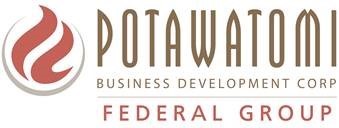 The Alaska Native Procurement Technical Assistance Center is funded in part through a cooperative agreement with the Defense Logistics Agency.
Introduction
Who we are - Alaska Native PTAC
The Alaska Native Procurement and Technical Assistance Center (PTAC) is a non-profit entity funded by a Federal Grant through the Defense Logistics Agency (DLA) and operated by the Potawatomi Business Development Corporation . 
The United States recognizes a government-to-government relationship, as well as a unique legal and political relationship, with federally recognized tribes. This relationship is set forth in the Constitution of the United States, treaties, statutes, Executive Orders, administrative rules and regulations, and judicial decisions. Honoring these relationships and respecting the sovereignty of tribal nations is critical to advancing tribal self-determination and prosperity.
Measures such as the Indian Reorganization Act, the Buy Indian Act, the Alaskan Native Settlement Claims Act, and the Tribal Employment Act Ordinance can impact contracting with the United States federal government as well as tribal governments.
The Alaska NPTAC strives to provide outreach, counseling and guidance to Alaska Native owned, Tribally owned and Native American (individual) owned ed businesses or Alaska Native Corporation owned businesses located or headquartered in the state of Alaska.
Native PTAC provides professional, specialized assistance to businesses owned by Native Americans individuals, Tribes and Alaska Native Corporations that are based in the State of Alaska. Our services enable businesses to identify contracting opportunities with the federal, state and local governments, as well as with prime contractors who work with government agencies.
Introduction - Small Business Programs
What do are we referring to?
We are referring to small business contracting programs
Small business contracting programs are meant to help small businesses win contracts. 
Participating in these programs helps small businesses win a fair share of contracts, particularly when there are large companies that may dominate an industry in a particular market
Small business contracting programs allow qualified firms to compete for exclusive set-aside and / or sole-source contracts (limited competition)
Small business contracting programs allow small businesses to partner with other firms to win contracts
Many small business contracting programs offer mentoring and education programs to qualified firms
Small business programs have different eligibility requirements
Many small business programs require formal applications
There are Federal, State and local government programs
Introduction - Small Business Programs
State Programs - State to State
Minority Business Development Programs: 
State Minority Business Enterprise (MBE) Certification Programs
Require Application / Certification and may have fees
May provide access to competitive / direct award procurements at the state level
Minority Business Development Agencies: 
State funded Counseling Services
May provide for-fee consulting services
Disadvantaged Business Enterprise (DBE) Programs
Funded by the U.S. Department of Transportation
State run programs
Certification required – i.e. small businesses owned and controlled by socially and economically disadvantaged individuals
Allows for limited competition for federally funded transportation contracts
Introduction - Small Business Programs
Federal Programs – Agency Specific
Department of Interior (DOI)
The Buy Indian Act – 25 USC 47: Department of Interior to give preference to Indians whenever the use of that authority is authorized and practicable. 
Indian Self-Determination and Education Assistance Act – 25 USC 5301: Authorizes the Secretary of the Interior, the Secretary of Health, Education, and Welfare, and some other government agencies to enter into contracts with, and make grants directly to, federally recognized Indian tribes. 
Bureau of Indian Affairs (BIA)
The Indian Incentive Program –  25 USC 1544: 5% Incentive to Prime Contractors for using Native-owned subcontractors.
Veterans Administration (VA)
Veterans First Contracting Program –  38 USC 8127 / 8128:  Firms owned and controlled by Veterans and Service-disabled Veterans compete for VA set asides.
U.S. Small Business Administration (SBA) - 5 Programs
Federal Small Business Programs
There are many other small business programs offered by State and Federal agencies
We are focusing on the contracting programs.
For the remainder of this training, we will focus on the Federal Small Business Contracting Programs administered by the U.S. Small Business Administration (SBA).
There are five (5) SBA Small Business (Contracting) Programs, which cover all Federal Agencies:
Small Business Set Aside Program
HUBZone Program
Woman Owned / Economically Disadvantaged Woman Owned Small Business Program
Service Disabled Veteran Owned Small Business Program
8(a) Business Development Program
Federal Small Business Programs
What is a small business?
Small business size standards have been established based on the economic activity (industry) assigned a number under the North American Industry Classification System (NAICS).
NAICS codes are assigned to all economic activities within twenty broad sectors. 
The U.S. Census Bureau defines the economic activity (industry) based on its census data.
The SBA assigns each NAICS Code a size standards that determine whether a business is small and, thus, eligible for Government programs and preferences reserved exclusively for “small businesses”. 
SBA considers economic characteristics comprising the structure of an industry, including degree of competition, average firm size, start-up costs and entry barriers, and distribution of firms by size. 
SBA also considers technological changes, competition from other industries, growth trends, historical activity within an industry, unique factors occurring in the industry which may distinguish small firms from other firms, and the objectives of its programs and the impact on those programs of different size standard levels.
Federal Small Business Programs
Determining if your business is small -
The small business size standards are described in 13 CFR 121.
These small business size standards apply to all SBA programs unless otherwise specified by regulations. 
The size standards themselves are expressed either in number of employees or annual receipts in millions of dollars, with a few exceptions. 
The number of employees or annual receipts assigned to a NAICS indicates the maximum allowed for a concern and its affiliates in order to be considered small.
For SBA Program eligibility, the firm must be small under its Primary NAICS code.
For SBA small business set-aside contracts, the firm must be small for the NAICS code assigned to the procurement.
Federal Small Business Programs
Registration Requirements
State requirements (licenses / articles / business & professional licenses)
IRS [Tax ID / EIN] 
Dun & Bradstreet [DUNS] – being replaced by a unique government identifier
System for Award Management (SAM)
Dynamic Small Business Search (DSBS)
SBA – 
General Login System (GLS) 
Certify.SBA.Gov
Agency Specific Online Programs / Applications
State Online Programs / Applications
Federal Small Business Programs
Simplified Acquisitions -
Simplified acquisition procedures means the methods prescribed in FAR part 13 for making purchases of supplies or services. 
Acquisitions of supplies or services that have an anticipated dollar value exceeding $3,500 but not exceeding $150,000 are reserved exclusively for small business concerns and shall be set aside.
Set aside does not mean sole source (direct award).
Simplified acquisition threshold means above $3,500 and below $150,000, except for—
Acquisitions to support a contingency operation or to facilitate defense against or recovery from nuclear, biological, chemical, or radiological attack (41 U.S.C. 1903), the term means—
$750,000 for any contract to be awarded and performed, or purchase to be made, inside the United States; and
$1.5 million for any contract to be awarded and performed, or purchase to be made, outside the United States; and
Acquisitions to support a humanitarian or peacekeeping operation (10 U.S.C. 2302), the term means $300,000 for any contract to be awarded and performed, or purchase to be made, outside the United States.
Federal Small Business Programs
Simplified Acquisitions - promoting competition
The contracting officer must promote competition to the maximum extent practicable to obtain supplies and services from the source whose offer is the most advantageous to the Government, considering the administrative cost of the purchase.
If using simplified acquisition procedures and not providing access to the notice of proposed contract action and solicitation information through the Governmentwide point of entry (FBO), maximum practicable competition ordinarily can be obtained by soliciting quotations or offers from sources within the local trade area. 
Unless the contract action requires synopsis (FAR 5.101 and an exception under FAR .202 is not applicable) the contracting office should consider solicitation of at least three sources to promote competition to the maximum extent practicable. 
Whenever practicable, the contracting office should request quotations or offers from two sources not included in the previous solicitation.
SBA Small Business Contracting Programs
Small Business Set-Aside Program 13 CFR 125.2
There is no application process
Open to all U.S. small businesses who qualify as small and are in good standing
Competitive solicitations reserved for small businesses
The firm must be considered small for the NAICS Code assigned to the contract opportunity
Joint Ventures are allowable
SBA All Small Mentor-Protégé Program
Self-certification – 
The firm maintains a SAM Profile listing the NIACS codes it can perform under and indicates if it is a small business for each NAICS Code
The firm self certifies at the time of bid and award that it is a small business
SBA Small Business Contracting Programs
Small Business Set-Aside Program 13 CFR 125.2
A contracting officer shall set aside any acquisition with an anticipated dollar value exceeding the Micro-purchase Threshold but not exceeding the Simplified Acquisition Threshold for small business concerns when there is a reasonable expectation that offers will be obtained from at least two small business concerns that are competitive in terms of quality and delivery and award will be made at fair market prices. This requirement does not preclude a contracting officer from making an award to a small business under the 8(a) BD, HUBZone, SDVO SBC or WOSB Programs
A contracting officer shall set aside any acquisition with an anticipated dollar value exceeding the Simplified Acquisition Threshold for small business concerns when there is a reasonable expectation that offers will be obtained from at least two small business concerns that are competitive in terms of quality and delivery and award will be made at fair market prices. 
However, after conducting market research, the contracting officer shall first consider a set-aside or sole source award (if the sole source award is permitted by statute or regulation) under the 8(a) BD, HUBZone, SDVOSBC or WOSB programs before setting aside the requirement as a small business set-aside. 
There is no order of precedence among the 8(a) BD, HUBZone, SDVO SBC or WOSB programs. 
The contracting officer must document the contract file with the rationale used to support the specific set-aside, including the type and extent of market research conducted.
SBA Small Business Contracting Programs
HUBZone Program 13 CFR 126
The purpose of the HUBZone program is to provide federal contracting assistance for qualified small businesses located in historically underutilized business zones in an effort to increase employment opportunities, investment, and economic development in such areas.
Requires a formal application process (SBA GLS)
Open to all U.S. small businesses who qualify and are in good standing
The firm must be considered small for its Primary NAICS Code at the time of application
The firm must be considered small for the NAICS Code assigned to a contract opportunity
The firm self certifies at the time of bid and award that it is a small business
The firm must attempt to maintain the 35% residency requirement for HUBZone contracts
Joint Ventures are allowable
SBA All Small Mentor-Protégé Program
SBA Small Business Contracting Programs
HUBZone Program 13 CFR 126
A HUBZone small business concern (HUBZone SBC) means a small business that is:
A Small business concern at least 51% owned and controlled by 1 or more persons, each of whom is a United States citizen, or a Small business concern owned by an ANC, Tribe, NHO or CDC, and
Whose principal office is located in a HUBZone, and
At least 35% of the concern's employees reside in a HUBZone. 
A contracting officer shall set aside any acquisition with an anticipated dollar value exceeding the Micro-purchase Threshold but not exceeding the Simplified Acquisition Threshold for small business concerns when there is a reasonable expectation that offers will be obtained from at least two small business concerns that are competitive in terms of quality and delivery and award will be made at fair market prices. This requirement does not preclude a contracting officer from making an award to a small business under the 8(a) BD, HUBZone, SDVO SBC or WOSB Programs.
A contracting officer shall set aside any acquisition with an anticipated dollar value exceeding the Simplified Acquisition Threshold for small business concerns when there is a reasonable expectation that offers will be obtained from at least two small business concerns that are competitive in terms of quality and delivery and award will be made at fair market prices. 
However, after conducting market research, the contracting officer shall first consider a set-aside or sole source award (if the sole source award is permitted by statute or regulation) under the 8(a) BD, HUBZone, SDVO SBC or WOSB programs before setting aside the requirement as a small business set-aside. There is no order of precedence among the 8(a) BD, HUBZone, SDVO SBC or WOSB programs.
SBA Small Business Contracting Programs
HUBZone Program 13 CFR 126
[13 CFR 126.607] If the contracting officer decides to set aside the requirement for competition restricted to qualified HUBZone SBCs, the contracting officer must:
Have a reasonable expectation after reviewing SBA's list of qualified HUBZone SBCs that at least two responsible qualified HUBZone SBCs will submit offers; and
Determine that award can be made at fair market price.
A contracting officer may award a sole source contract to a qualified HUBZone SBC only when the contracting officer determines that:
None of the provisions of §126.605 (mandatory sources or currently in the 8(a) Program) or 126.607 apply;
The anticipated award price of the contract, including options, will not exceed:
$7,000,000 for a contract assigned a manufacturing NAICS code, or
$4,000,000 for all other contracts.
Two or more qualified HUBZone SBCs are not likely to submit offers;
A qualified HUBZone SBC is a responsible contractor able to perform the contract; and
In the estimation of the CO, contract award can be made at a fair and reasonable price.
SBA Small Business Contracting Programs
Woman Owned (WOSB) Program 13 CFR 127
Certification process
Open to all U.S. small businesses who qualify and are in good standing
Not less than 51 percent unconditionally and directly owned, managed and controlled by one or more women who are United States citizens.
Joint Ventures are allowable
SBA All Small Mentor-Protégé Program
The firm must be considered small for the NAICS Code assigned to a contract opportunity
The firm self certifies at the time of bid and award that it is a small business
For EDWOSB: Must be not less than 51% unconditionally and directly owned, managed and controlled by one or more women who are economically disadvantaged (Income, Net Worth and Assets).
New Worth - must be less than $750,000, excluding her ownership interest in the concern and her equity interest in her primary personal residence.
Income - adjusted gross yearly income averaged over the three years preceding the certification cannot exceed $350,000.
Assets - the fair market value of all her assets (including her primary residence and the value of the business concern) cannot exceed $6 million.
SBA Small Business Contracting Programs
Woman Owned (WOSB) Program 13 CFR 127
Before you can participate in the women’s contracting program, you must be either self-certified or third-party certified. Both methods will require you to use the certify.SBA.gov website. You’ll need to have a profile at SAM.gov before you can use the certification website.
You can self-certify directly at certify.SBA.gov by answering questions and uploading documents. The information you’ll need to provide will vary based on your business structure and whether you’re already participating in other SBA programs.
There are four organizations approved by the SBA to provide third-party certification. Contact them to find out about their certification process. They are:
El Paso Hispanic Chamber of Commerce
National Women Business Owners Corporation
US Women’s Chamber of Commerce
Women’s Business Enterprise National Council
You’ll need to provide proof of your third-party certification through certify.SBA.gov. 
The SBA also accepts a current, valid 8(a) certification. You must provide your 8(a) certification and annual review letters through certify.SBA.gov.
SBA Small Business Contracting Programs
Woman Owned (WOSB) Program 13 CFR 127
At the time a concern submits an offer on a specific contract reserved for competition among EDWOSBs or WOSBs, it must be registered in the System for Award Management (SAM), represent that it qualifies as an EDWOSB or WOSB, and have provided the required documents to the WOSB Program Repository, or if the repository is unavailable, be prepared to submit the documents to the contracting officer at the time of offer and to the repository if selected as the apparent successful offeror.
How is a concern certified as an EDWOSB or WOSB?
Third-Party Certification - Prior to certification in SAM (or any successor system), the WOSB or EDWOSB that has been certified as a WOSB or EDWOSB by a certifying entity approved by SBA, including those certifiers from which SBA will accept certifications from the U.S. Department of Transportation's (DOT) Disadvantaged Business Enterprise (DBE) Program, or by SBA as an 8(a) BD Participant, must provide a copy of the third-party Certification to the WOSB Program Repository. 
Non-Third Party Certification - A concern that has not been certified as a WOSB or EDWOSB by a third-party certifier approved by SBA or as a DBE or by SBA as an 8(a) BD Participant must also provide documents to the WOSB Program Repository. 
For EDWOSBs - SBA Form 413, Personal Financial Statement.
SBA Small Business Contracting Programs
Woman Owned (WOSB) Program 13 CFR 127
A contracting officer shall set aside any acquisition with an anticipated dollar value exceeding the Micro-purchase Threshold but not exceeding the Simplified Acquisition Threshold for small business concerns when there is a reasonable expectation that offers will be obtained from at least two small business concerns that are competitive in terms of quality and delivery and award will be made at fair market prices. This requirement does not preclude a contracting officer from making an award to a small business under the 8(a) BD, HUBZone, SDVO SBC or WOSB Programs.
A contracting officer shall set aside any acquisition with an anticipated dollar value exceeding the Simplified Acquisition Threshold for small business concerns when there is a reasonable expectation that offers will be obtained from at least two small business concerns that are competitive in terms of quality and delivery and award will be made at fair market prices. 
However, after conducting market research, the contracting officer shall first consider a set-aside or sole source award (if the sole source award is permitted by statute or regulation) under the 8(a) BD, HUBZone, SDVO SBC or WOSB programs before setting aside the requirement as a small business set-aside. There is no order of precedence among the 8(a) BD, HUBZone, SDVO SBC or WOSB programs.
A contracting officer may restrict competition or make a sole source award under the WOSB / EDWOSB Program only in those industries in which SBA has determined that WOSBs are underrepresented or substantially underrepresented in Federal procurement, regardless of the place of performance [13 CFR 127.501].
SBA Small Business Contracting Programs
Woman Owned (WOSB) Program 13 CFR 127
For requirements in industries designated by SBA as substantially underrepresented, a contracting officer may restrict competition to WOSBs if the contracting officer has a reasonable expectation based on market research that:
Two or more WOSBs will submit offers (this includes EDWOSBs, which are also WOSBs); and
Contract award may be made at a fair and reasonable price.
For requirements in industries designated by SBA as substantially underrepresented, a contracting officer may issue a sole source award to a WOSB when the contacting officer determines that:
The WOSB is a responsible contractor with respect to performance of the requirement and the contracting officer does not have a reasonable expectation that 2 or more WOSBs will submit offers;
The anticipated award price of the contract (including options) will not exceed $6,500,000 in the case of a contract assigned a NAICS code for manufacturing, or $4,000,000 in the case of any other contract opportunity; and
In the estimation of the contracting officer, the award can be made at a fair and reasonable price.
SBA Small Business Contracting Programs
Woman Owned (WOSB) Program 13 CFR 127
For requirements in industries designated by SBA as underrepresented, a contracting officer may restrict competition to EDWOSBs if the contracting officer has a reasonable expectation based on market research that:
Two or more EDWOSBs will submit offers for the contract; and
Contract award may be made at a fair and reasonable price.
For requirements in industries designated by SBA as underrepresented, a contracting officer may issue a sole source award to an EDWOSB when the contacting officer determines that:
The EDWOSB is a responsible contractor with respect to performance of the requirement and the contracting officer does not have a reasonable expectation that 2 or more EDWOSBs will submit offers;
The anticipated award price of the contract (including options) will not exceed $6,500,000 in the case of a contract assigned a North American Industry Classification System (NAICS) code for manufacturing, or $4,000,000 in the case of any other contract opportunity; and
In the estimation of the contracting officer, the award can be made at a fair and reasonable price.
SBA Small Business Contracting Programs
Service-Disabled Veteran-Owned (SDVOSB) Program 13 CFR 125
No formal application process
Open to all U.S. small businesses who qualify and are in good standing
A concern must be at least 51% unconditionally and directly owned, managed and controlled by one or more service-disabled veterans. 
Joint Ventures are allowable
SBA All Small Mentor-Protégé Program
The firm must be considered small for the NAICS Code assigned to a contract opportunity
The firm self certifies at the time of bid and award that it is a small business
SBA Small Business Contracting Programs
Service-Disabled Veteran-Owned (SDVOSB) Program 13 CFR 125
A SDVOSB is a small business - 
Not less than 51% owned by one or more service-disabled veterans or in the case of any publicly owned business, not less than 51% of the stock is owned by one or more service-disabled veterans; and
The management and daily business operations of which are controlled by one or more service-disabled veterans or, in the case of a veteran with permanent and severe disability, the spouse or permanent caregiver of such veteran;
A SDVOSB is a small business - 
Not less than 51% owned by one or more service-disabled veterans with a disability that is rated by the Secretary of Veterans Affairs as a permanent and total disability who are unable to manage the daily business operations of such concern; or
In the case of a publicly owned business, not less than 51% of the stock is owned by one or more such veterans.
SBA Small Business Contracting Programs
Service-Disabled Veteran-Owned (SDVOSB) Program 13 CFR 125
A contracting officer shall set aside any acquisition with an anticipated dollar value exceeding the Micro-purchase Threshold but not exceeding the Simplified Acquisition Threshold for small business concerns when there is a reasonable expectation that offers will be obtained from at least two small business concerns that are competitive in terms of quality and delivery and award will be made at fair market prices. This requirement does not preclude a contracting officer from making an award to a small business under the 8(a) BD, HUBZone, SDVO SBC or WOSB Programs.
A contracting officer shall set aside any acquisition with an anticipated dollar value exceeding the Simplified Acquisition Threshold for small business concerns when there is a reasonable expectation that offers will be obtained from at least two small business concerns that are competitive in terms of quality and delivery and award will be made at fair market prices. 
However, after conducting market research, the contracting officer shall first consider a set-aside or sole source award (if the sole source award is permitted by statute or regulation) under the 8(a) BD, HUBZone, SDVO SBC or WOSB programs before setting aside the requirement as a small business set-aside. There is no order of precedence among the 8(a) BD, HUBZone, SDVO SBC or WOSB programs.
SBA Small Business Contracting Programs
Service-Disabled Veteran-Owned (SDVOSB) Program 13 CFR 125
If a contracting office decides to set-aside a requirement for competition restricted to SDVO SBCs, they must:
Have a reasonable expectation that at least two responsible SDVO SBCs will submit offers; and
Determine that award can be made at fair market price.[13 CFR 125.22].
A contracting officer may award a sole source contract to an SDVO SBC only when the contracting officer determines that:
The anticipated award price of the contract, including options, will not exceed:
$6,500,000 for a contract assigned a manufacturing NAICS code, or
$4,000,000 for all other contracts
A SDVO SBC is a responsible contractor able to perform the contract; and
Contract award can be made at a fair and reasonable price.
SBA Small Business Contracting Programs
8(a) Program 13 CFR 124
Formal application process
Open to all U.S. small businesses who qualify and are in good standing
The firm must be considered small for its Primary NAICS Code at the time of application
A concern must be at least 51% unconditionally and directly owned, managed and controlled by one or more socially and economically disadvantaged individuals. 
The firm must meet the potential for success criteria
The firm must be considered small for the NAICS Code assigned to a contract opportunity
The agency sends a formal offer letter to the SBA prior to contract award – SBA confirms eligibility including size
Joint Ventures are allowable
SBA 8(a) Mentor-Protégé Program
SBA Small Business Contracting Programs
8(a) Program 13 CFR 124
Economic Disadvantage - 
Net worth. The individual’s net worth must be less than $250,000 for initial 8(a) BD eligibility and $750,000 for continued eligibility after admission to the program.
Income. The individual's adjusted gross income [averaged over the most recent three years] cannot exceed $250,000 for initial 8(a) BD eligibility and $350,000 for continued eligibility after admission to the program.
Assets. The individual's fair market value of all his or her assets (including his or her primary residence and the value of the applicant/Participant firm) cannot exceed $4 million for initial 8(a) BD eligibility and $6 million for continued 8(a) BD eligibility. 
Social Disadvantage - Socially disadvantaged individuals are those who have been subjected to racial or ethnic prejudice or cultural bias within American society because of their identities as members of groups and without regard to their individual qualities. Individuals are either presumed socially disadvantaged or they must demonstrate that they are.
Potential for Success – The firm must be in business in its primary industry classification for at least two full years immediately prior to the date of its 8(a) BD application or request a waiver:
The individual or individuals upon whom eligibility is based have substantial business management experience;
The applicant has demonstrated technical experience to carry out its business plan with a substantial likelihood for success if admitted to the 8(a) BD program;
The applicant has adequate capital to sustain its operations and carry out its business plan as a Participant;
The applicant has a record of successful performance on contracts from governmental or nongovernmental sources in its primary industry category; and
The applicant has, or can demonstrate its ability to timely obtain, the personnel, facilities, equipment, and any other requirements needed to perform contracts as a Participant.
SBA Small Business Contracting Programs
8(a) Program 13 CFR 124
A Federal business assistance program for disadvantaged business owners. 
Participation is limited to a single nine year term.
Agencies may set aside contracts for competition or direct award (sole source) contracts. In addition, for multiple award contracts not set aside for the 8(a) BD program, a procuring agency may set aside specific orders to be competed only among eligible 8(a) Participants, regardless of the place of performance. 
A concern must be a current Participant in the 8(a) BD program at the time of award however, a concern that has completed its term of participation in the 8(a) BD program may be awarded a competitive 8(a) contract if it was a Participant eligible for award of the contract on the initial date specified for receipt of offers contained in the contract solicitation, and if it continues to meet all other applicable eligibility criteria.
A procurement offered and accepted for the 8(a) BD program must be competed among eligible Participants if:
There is a reasonable expectation that at least two eligible Participants will submit offers at a fair market price;
The anticipated award price of the contract, including options, will exceed $7,000,000 for contracts assigned manufacturing NAICS codes and $4,000,000 for all other contracts; and
The requirement has not been accepted by SBA for award as a sole source 8(a) procurement on behalf of a tribally-owned or ANC-owned concern.
For all types of contracts, the applicable competitive threshold amounts will be applied to the procuring activity estimate of the total value of the contract, including all options.